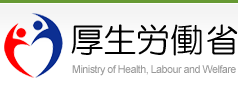 令和元年度相談支援従事者指導者養成研修会
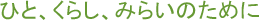 科目別記録シート
演習ワークシート
２０１９（令和元）年９月１１日（水）～１３日（金）
厚生労働省  社会・援護局
障害保健福祉部  障害福祉課 地域生活支援推進室
ポイント確認ワークシート
2
【演習】目標設定の確認（３０分）
＜ねらい＞ 
【重要事項の説明】を聴いた上で、本研修での獲得目標を明確化する。
検討委員(演習講師)は自県を担当する(一部委員は複数県を担当)。
[Speaker Notes: 質問はどちらの県への質問かを明確にする]
02【演習】目標設定
都道府県名
ポイント確認ワークシート
5
ポイント確認ワークシート
6
ポイント確認ワークシート
7
8
【演習】１日目の振り返り（9０分）
＜ねらい＞ 
【講義03～05(初任者研修1日目)】を聴いた上で、都道府県での次年度からの実施にあたっての留意すべきポイントを共有し、検討が必要な課題を明確化する。
検討委員(演習講師)は自県を担当する(一部委員は複数県を担当)。
[Speaker Notes: 質問はどちらの県への質問かを明確にする]
06 【企画の演習】１日目の振り返り
都道府県名
10
ポイント確認ワークシート
11
ポイント確認ワークシート
12
ポイント確認ワークシート
13
１１【講義・演習】初任者研修の演習企画・立案のポイント
都道府県名
14
【演習】２日目の振り返り（6０分）
＜ねらい＞ 
【講義07～11(初任者研修2日目等)】を聴き、都道府県での次年度からの実施にあたっての留意すべきポイントを共有し、検討が必要な課題を明確化する。
検討委員(演習講師)は自県を担当する(一部委員は複数県を担当)。
[Speaker Notes: 質問はどちらの県への質問かを明確にする]
12【企画の演習】2日目の振り返り
都道府県名
16
ポイント確認ワークシート
17
ポイント確認ワークシート
18
ポイント確認ワークシート
19
ポイント確認ワークシート
20
15【講義・演習】現任研修の演習企画・立案のポイント
都道府県名
21
22
【演習】研修の振り返り（45分）
＜ねらい＞ 
全体を通して、都道府県での次年度からの実施にあたっての留意すべきポイントを共有し、検討が必要な課題を明確化する。
検討委員(演習講師)は自県を担当する(一部委員は複数県を担当)。
[Speaker Notes: 質問はどちらの県への質問かを明確にする]
1６【企画の演習】研修の振り返り
都道府県名
24